Media studies 120
Ms. Laura mccarron
What to expect
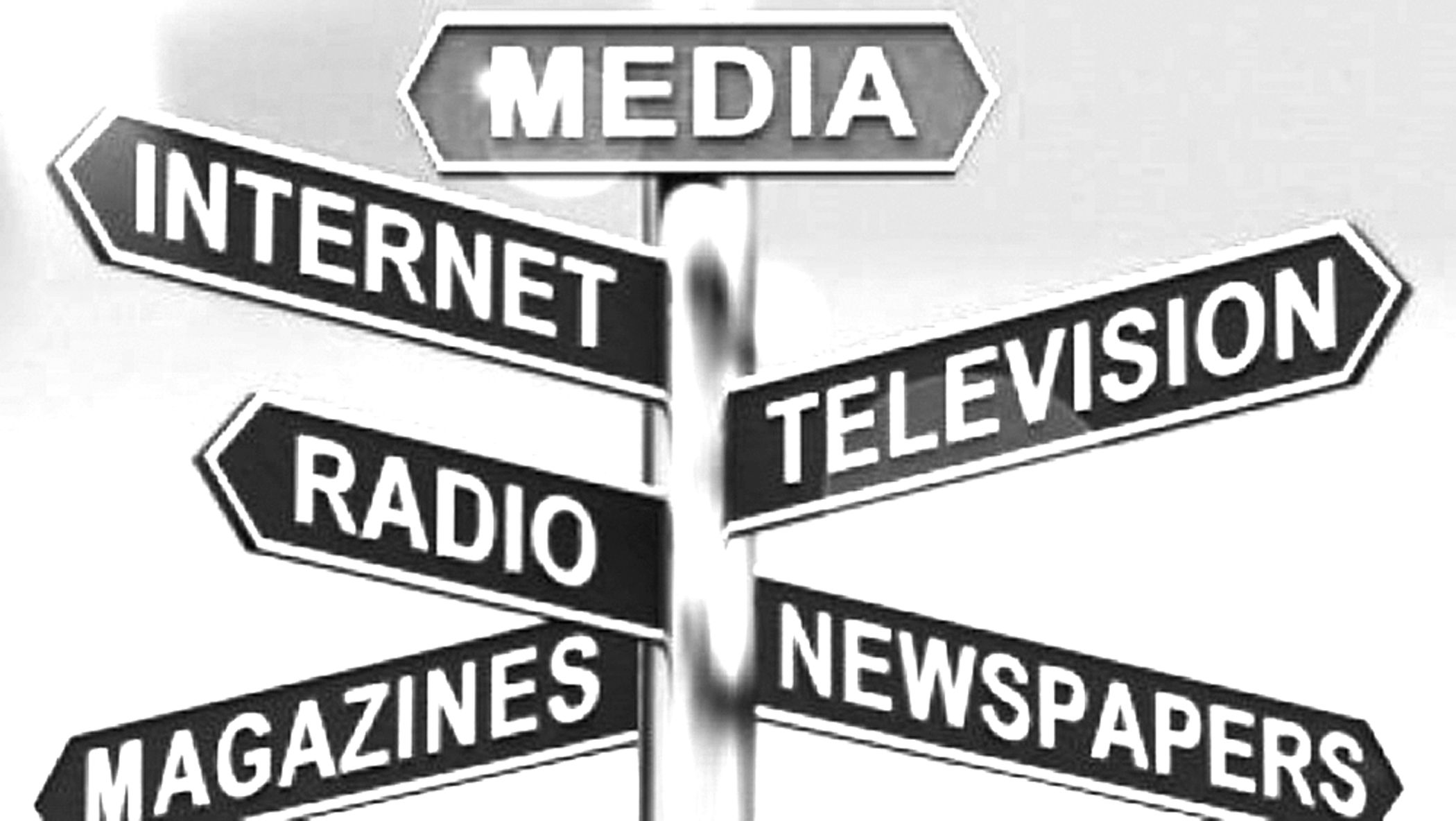 Unit 1: Media literacy concepts
Unit 2: advertising
Unit 3: television
Unit 4: film
Unit 5: news 
Culminating project: film
disclaimer
Mature content is covered in this course
Maturity, responsibility, critical thinking & initiative are required skills/qualities
Introduction to media
article